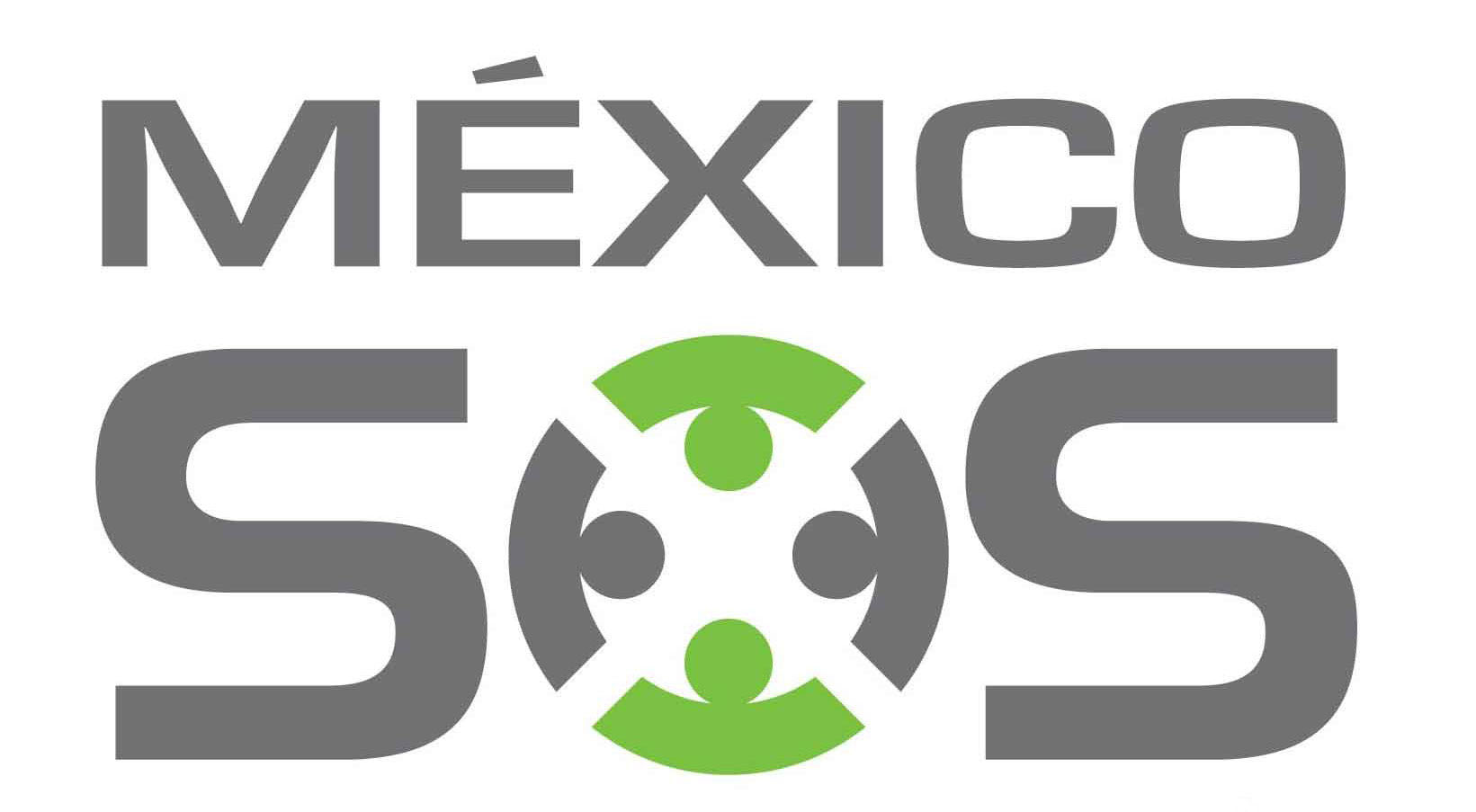 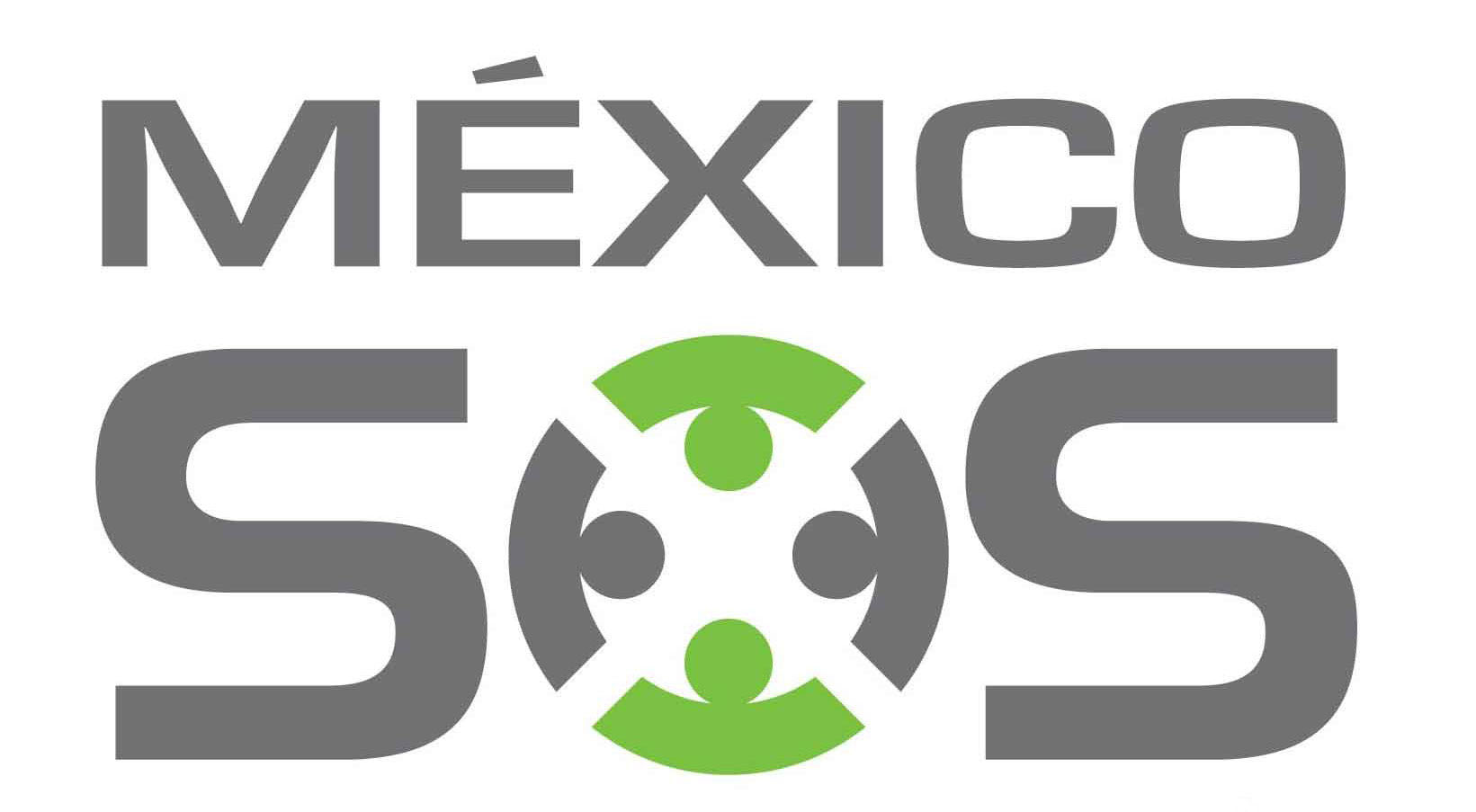 ¿Dónde me ubico en la historia de mi país, de mi ciudad?
¿Desde dónde hago o dejo de hacer lo que me toca, cada día?
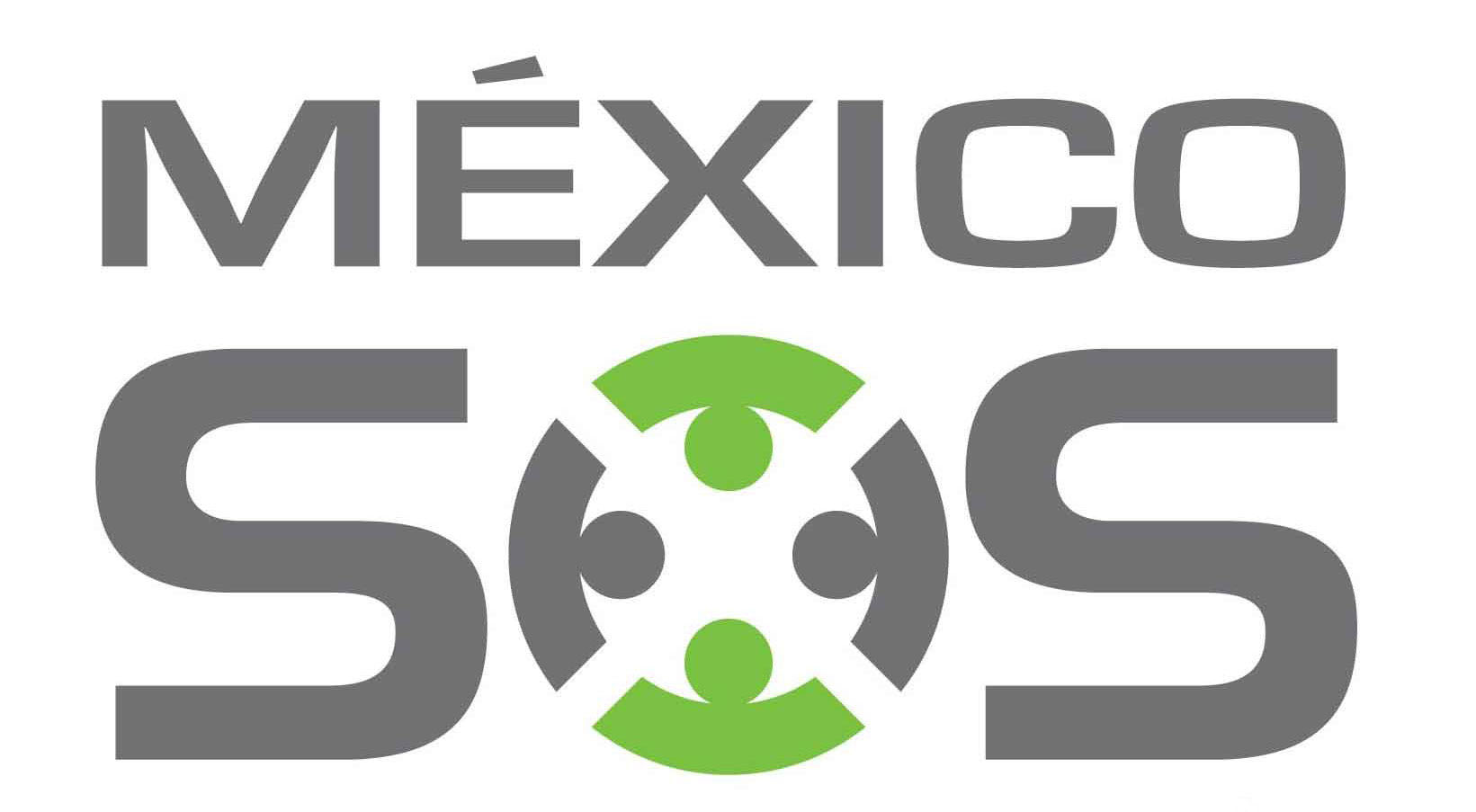 CIUDADANOS DE PRIMERA
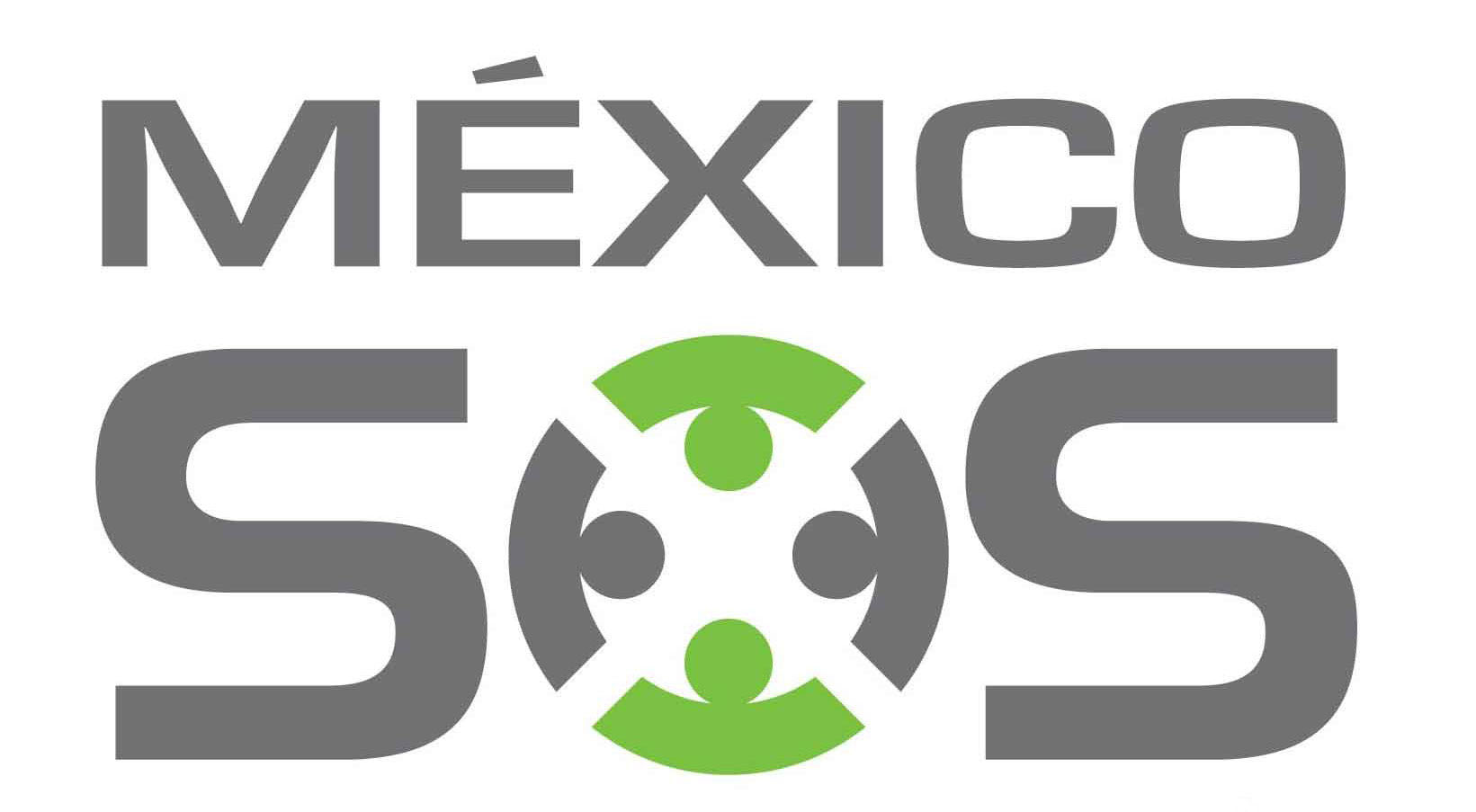 La doble moral
“Esta es una sociedad en la que la gente quiere dos policías: 
Uno que ponga el orden y otro que me dé chance.
Quiere dos políticos:
Uno que sea serio y otro que regale.
Quiere dos códigos de ética:
Que mi mujer sea casta y pura y que la del vecino sea flexible.
Quiere dos códigos migratorios:
Uno que me permita mano de obra barata y otro que eche de aquí a toda esa gente.
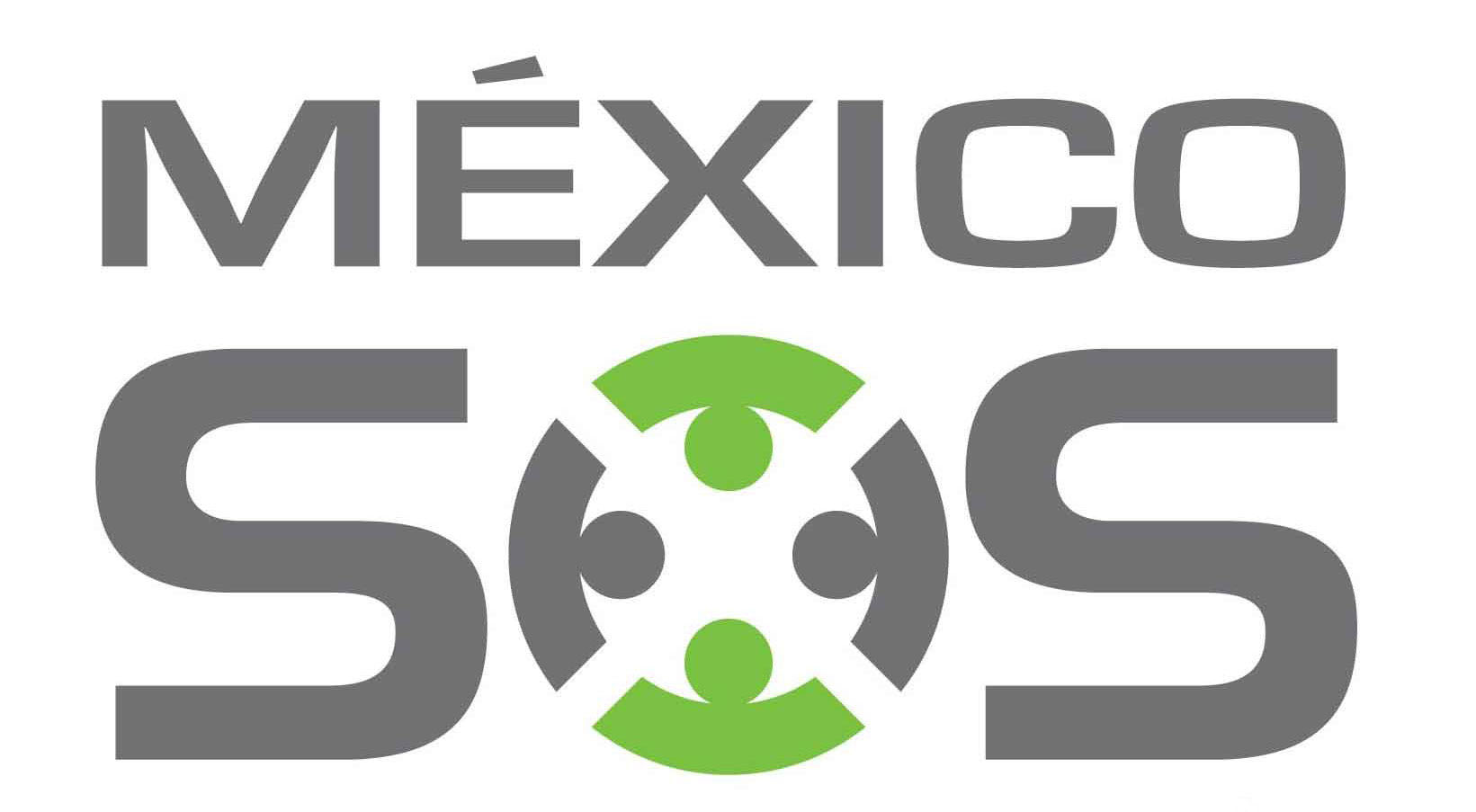 Queremos las cosas hechas a medida:
Que el gobierno responda a mis demandas, pero no denuncio un delito por desidia o negligencia.
Queremos un país limpio y ordenado, pero cuando puedo, me paso el semáforo en rojo, tiro la basura en las calles, en los mares.
Quiero un país civilizado pero me escondo en el anonimato cuando “en bola” hacemos desmanes públicos, pintar bardas, burlarse de un profesor o de un compañero.
Es difícil, la gente quiere cumplir con la ley, quiere mejora salarial, quiere empleo pero no trabajo.
Queremos las mejores condiciones, pero a veces ni siquiera hacemos la reflexión de qué parte nos toca para que esto suceda. ¿Entonces cómo?”
En Yucatán
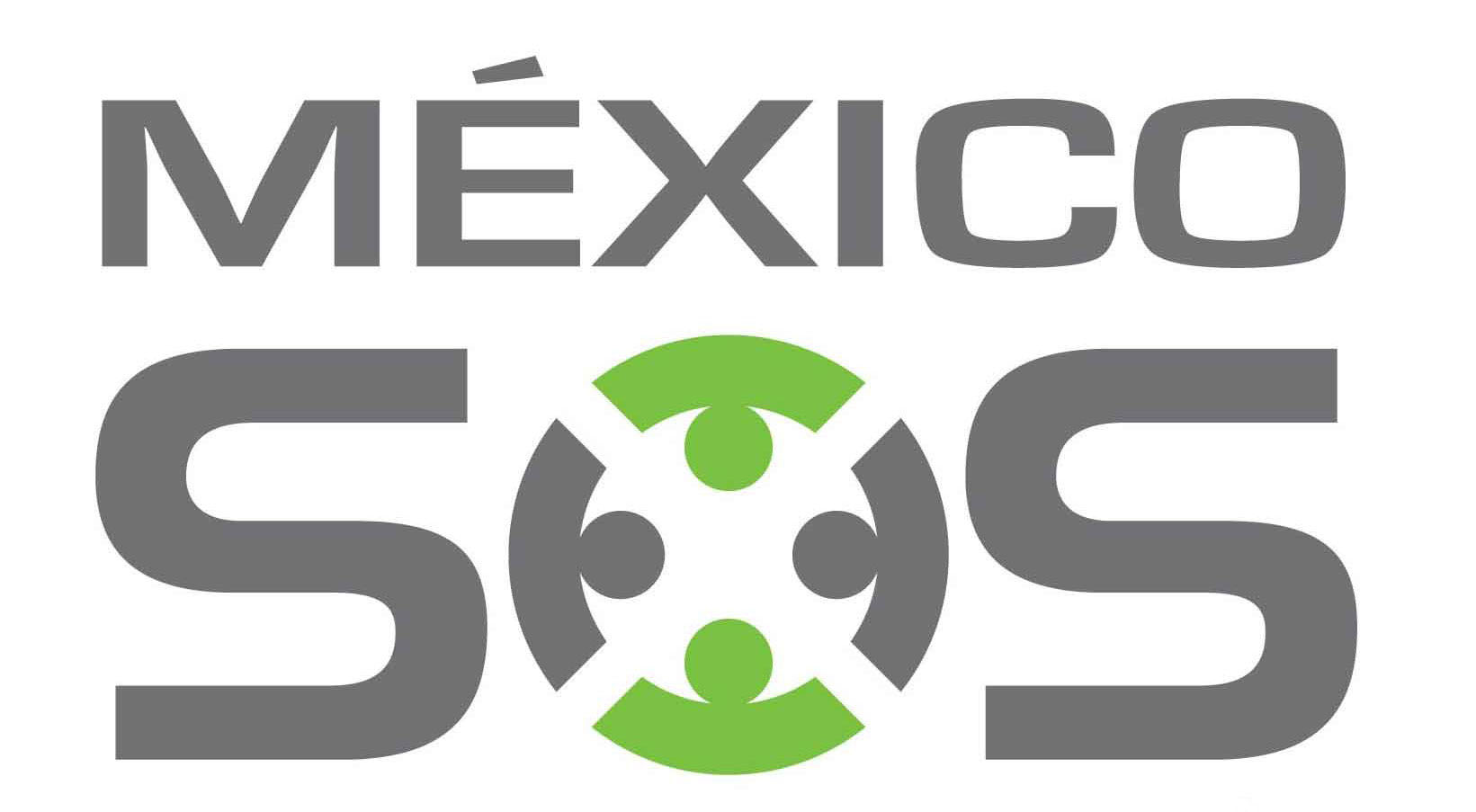 De acuerdo a datos del Consejo Nacional para Prevención de Accidentes,  en 2012 Yucatán reporta una tasa de suicidios de 7.3 por cada 100 mil habitantes, que coloca al estado en el rango más alto del país; tasa de mortandad por suicidios en la entidad yucateca que representa casi el doble del promedio nacional, que registró una tasa de 4.9 muertes en el periodo.
 
¿Las principales causas? 
Violencia intrafamiliar y depresión asociada. Por otra parte, el coordinador de Salud Mental del Hospital de la Amistad Corea-México, Roger Góngora Arjona, alertó de un aumento del 30 por ciento en el último lustro de los intentos de suicidio por parte de adolescentes en la entidad.
En Yucatán
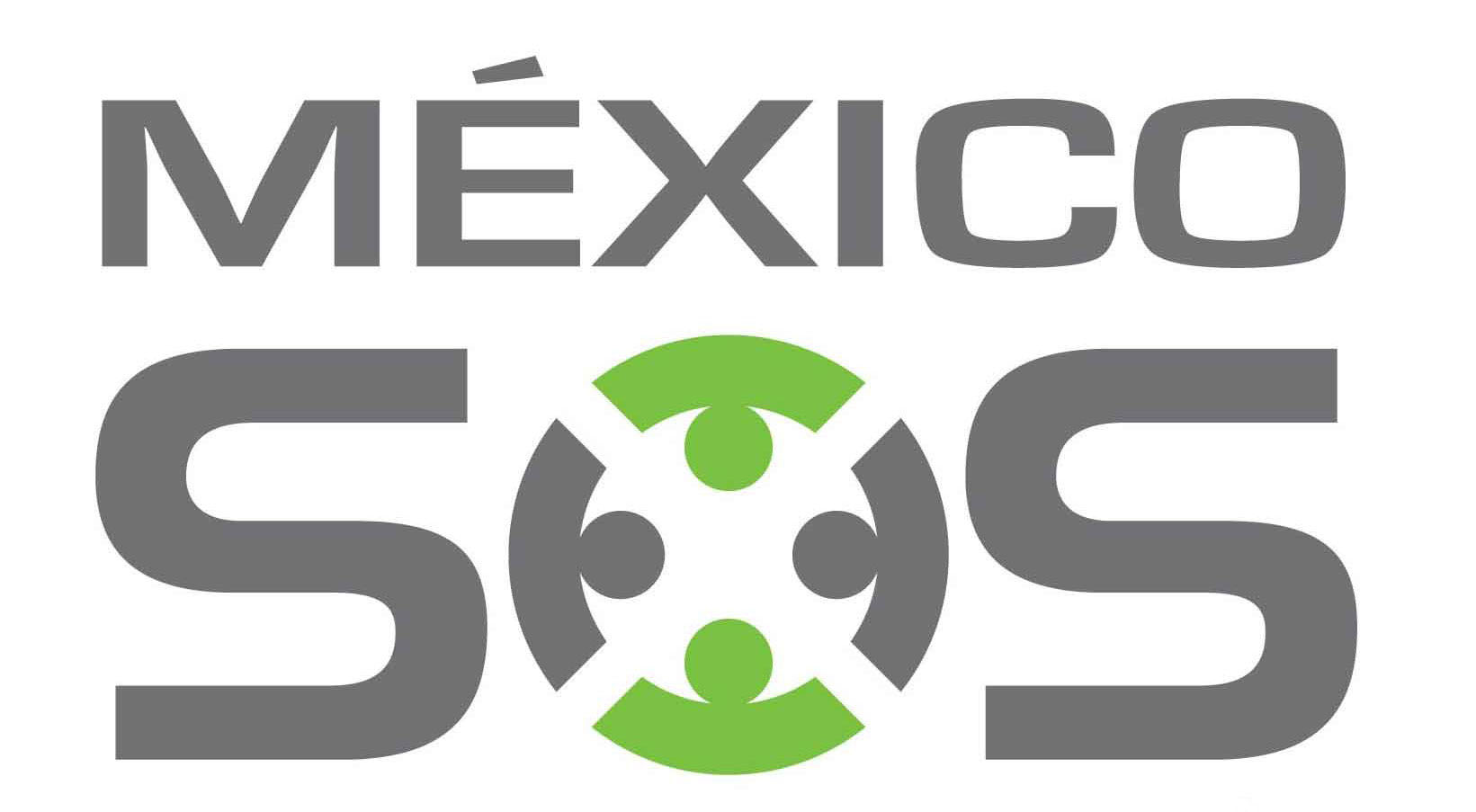 De acuerdo con el especialista, hay un factor nuevo, las redes sociales, que se combinan con la falta de comunicación de los padres, inciden en la problemática, además de los que ya empiezan a ser comunes, como el bullying escolar.

Una investigación de la Comisión de Derechos Humanos del Estado de Yucatán (CODHEY) revela que la depresión se presenta en uno de cada 50 adolescentes, las mujeres sufren dos veces más depresión que los hombres. Asimismo, las mujeres son las que intentan suicidarse de 3 a 4 veces más que los hombres, pero los varones consuman el suicidio de 2 a 3 veces más que las primeras.
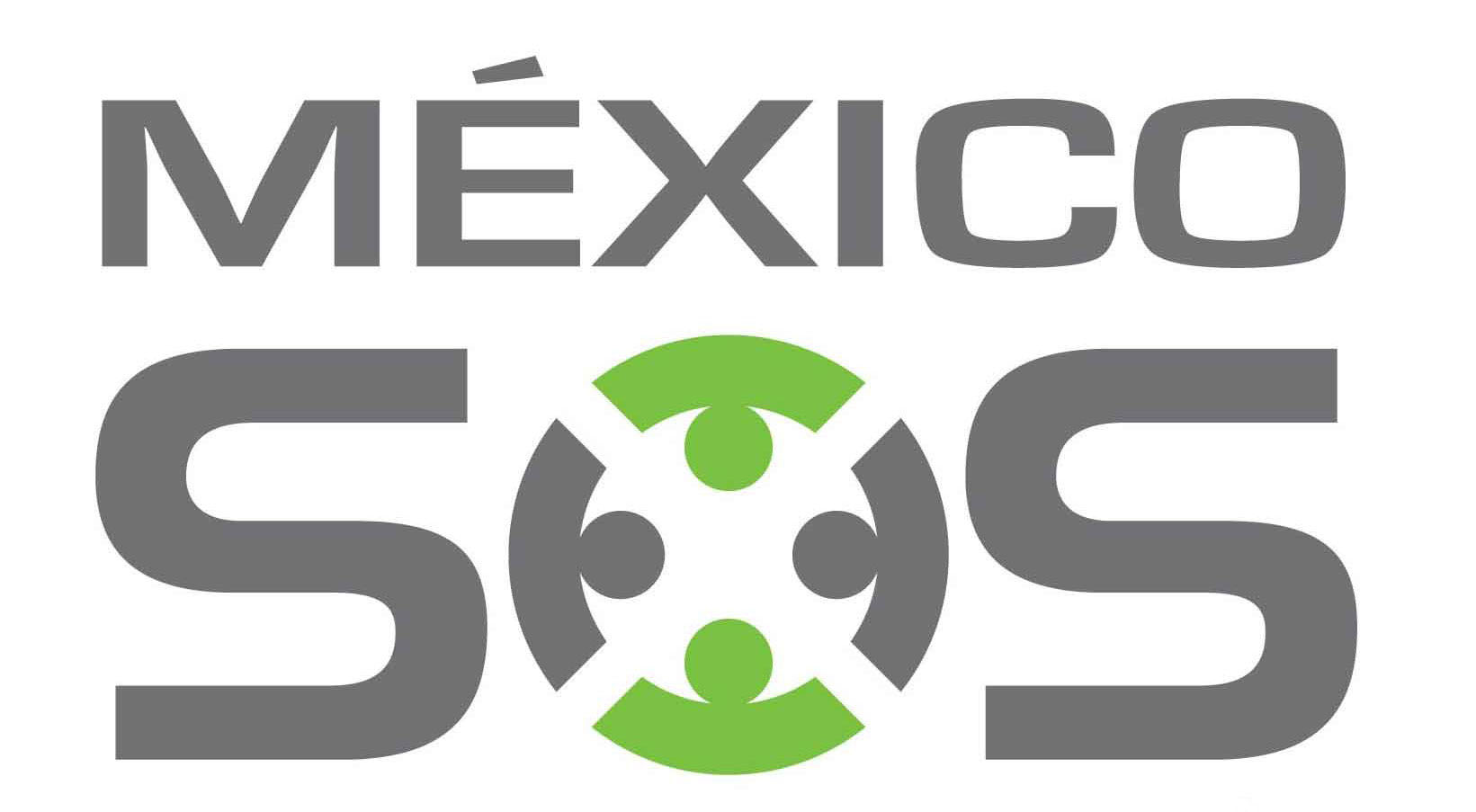 Datos duros
Secuestro
En 2014, en promedio, cada 6 horas se denunció un secuestro.
3 de cada 10 secuestros se planean desde las cárceles.
Tamaulipas, Estado de México, Distrito Federal y Veracruz concentran el 62.7% del total de secuestros denunciados en el país.
Datos duros
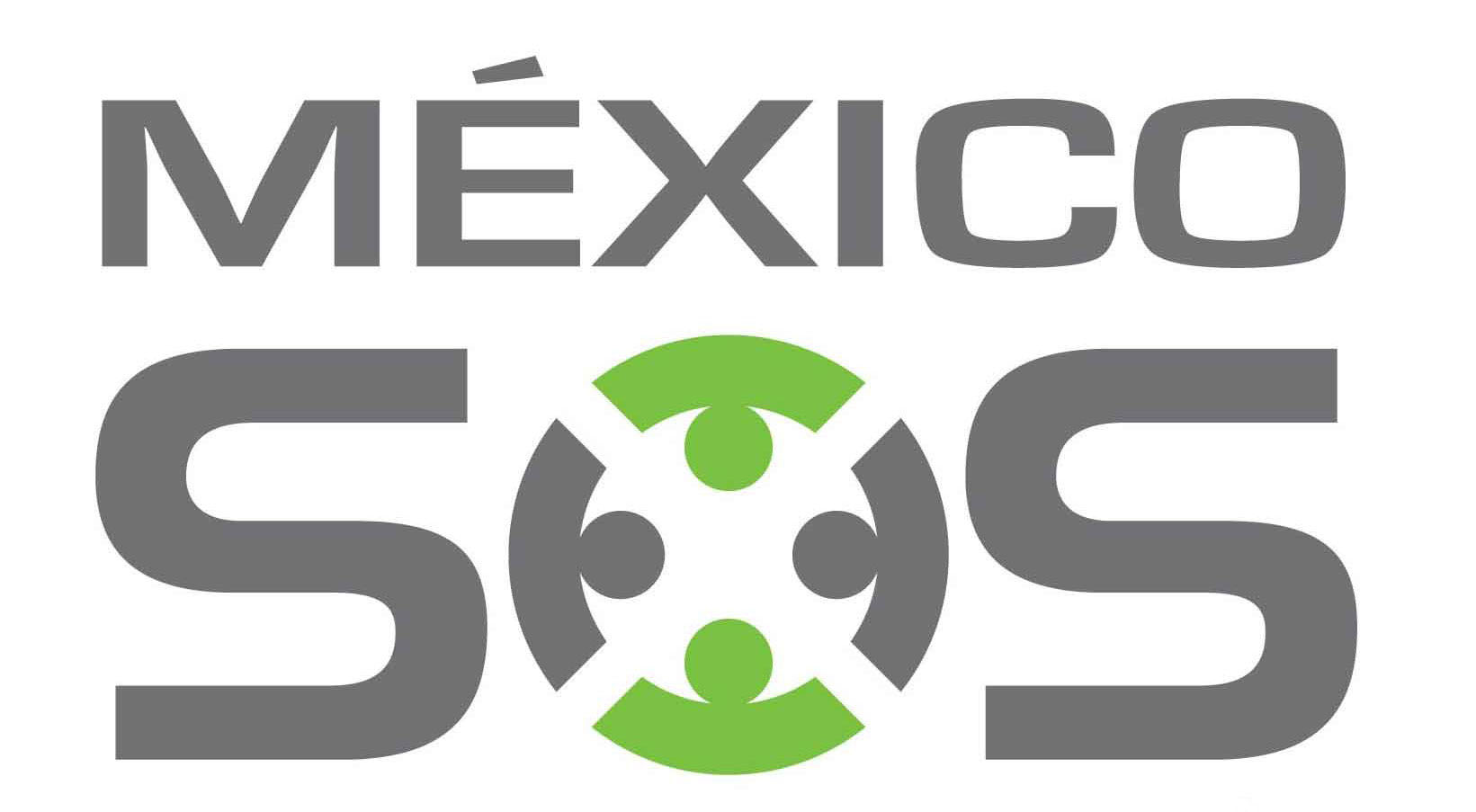 Extorsión
En noviembre de 2014 cada 120 minutos se reportó un caso de extorsión a nivel nacional.
En noviembre 2014, las cinco entidades con mayores tasas de denuncia fueron Quintana Roo, Morelos, Baja California, Nuevo León y Distrito Federal, todas estas sobrepasaron la tasa nacional en por lo menos un 83.6%, siendo la situación más problemática la de Quintana Roo,
Del 2001 al 2014 los extorsionadores han obtenido más de 1,350 millones de pesos a nivel nacional.
Se emplean más de 2 millones 715 mil celulares, el 52% son originarios del D.F. Incluso hay reos en la ciudad de México que operan con celulares correspondientes a Michoacán, Puebla, Sonora, Tabasco y Durango.

Robo con violencia
De enero a noviembre de 2014, en promedio, cada 2 minutos y 50 segundos se registró una denuncia por robo con violencia en el país”
Datos duros
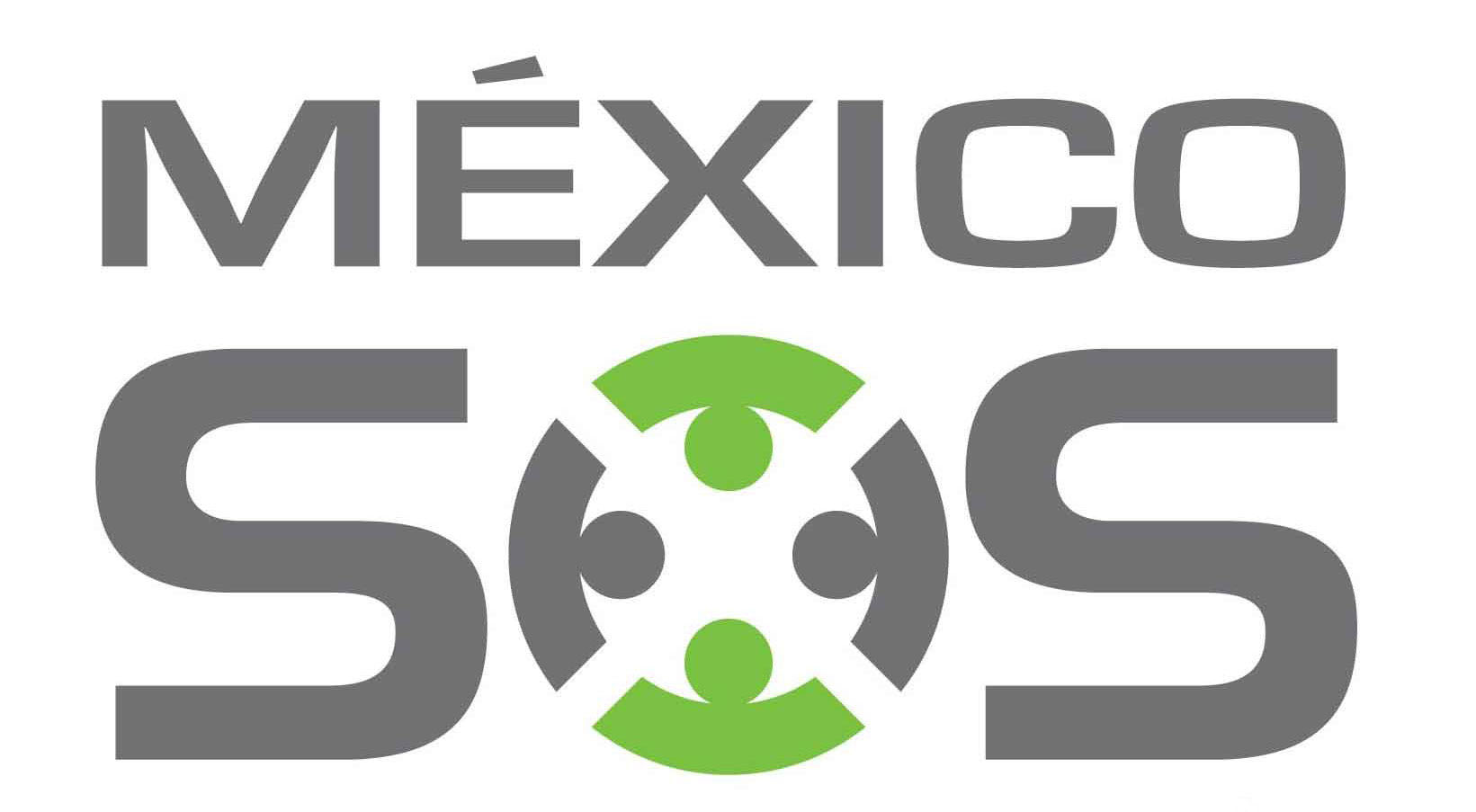 Sistema Penitenciario

3 de cada 10 secuestros se planean desde los centros penitenciarios
Existe una sobrepoblación de 47 mil 476 internos ( 19.5%) en el Sistema
El DF es una de las entidades con mayor índice de sobrepoblación en sus centros penitenciario ( 85%)
Más del 60% de los centros penitenciarios tiene cogobierno o autogobierno.
Entre 2012 y 2013 se dio un incremento de 134% de irregularidades al interior de los centros penitenciarios en el país, al pasar de mil 42 a 2 mil 439.
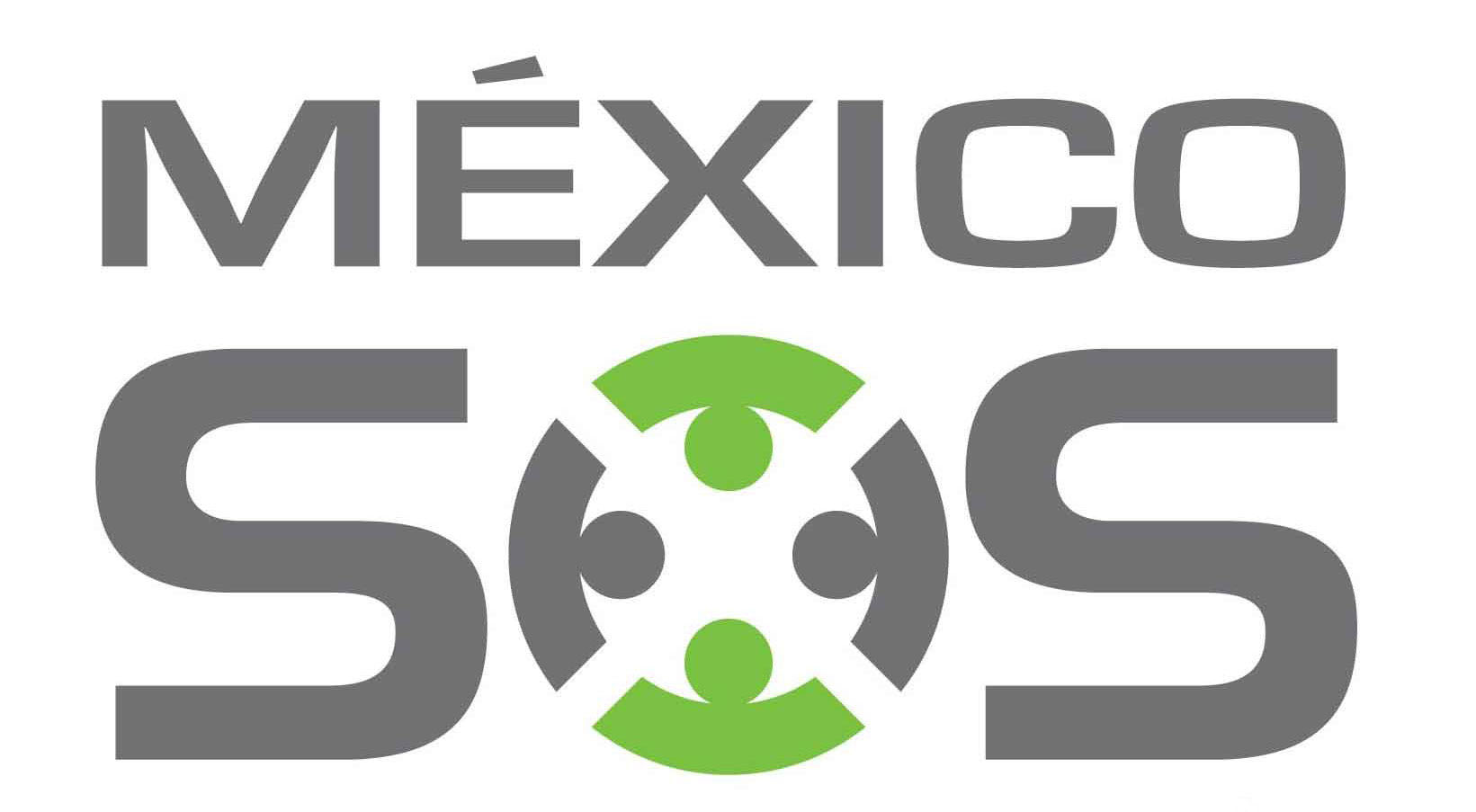 ORDEN
Urge ordenarnos como personas…ahí comienza la primera paz o guerra que repercutirá en los demás.
Urge ordenarnos como familia.
Urge ordenarnos como comunidad: acatar las reglas, denunciar su trasgresión, romper con la discrecionalidad de la justicia. 
Ordenar a Yucatán en los temas más sensibles para sus ciudadanos.
¡Urge Ordenar a México!
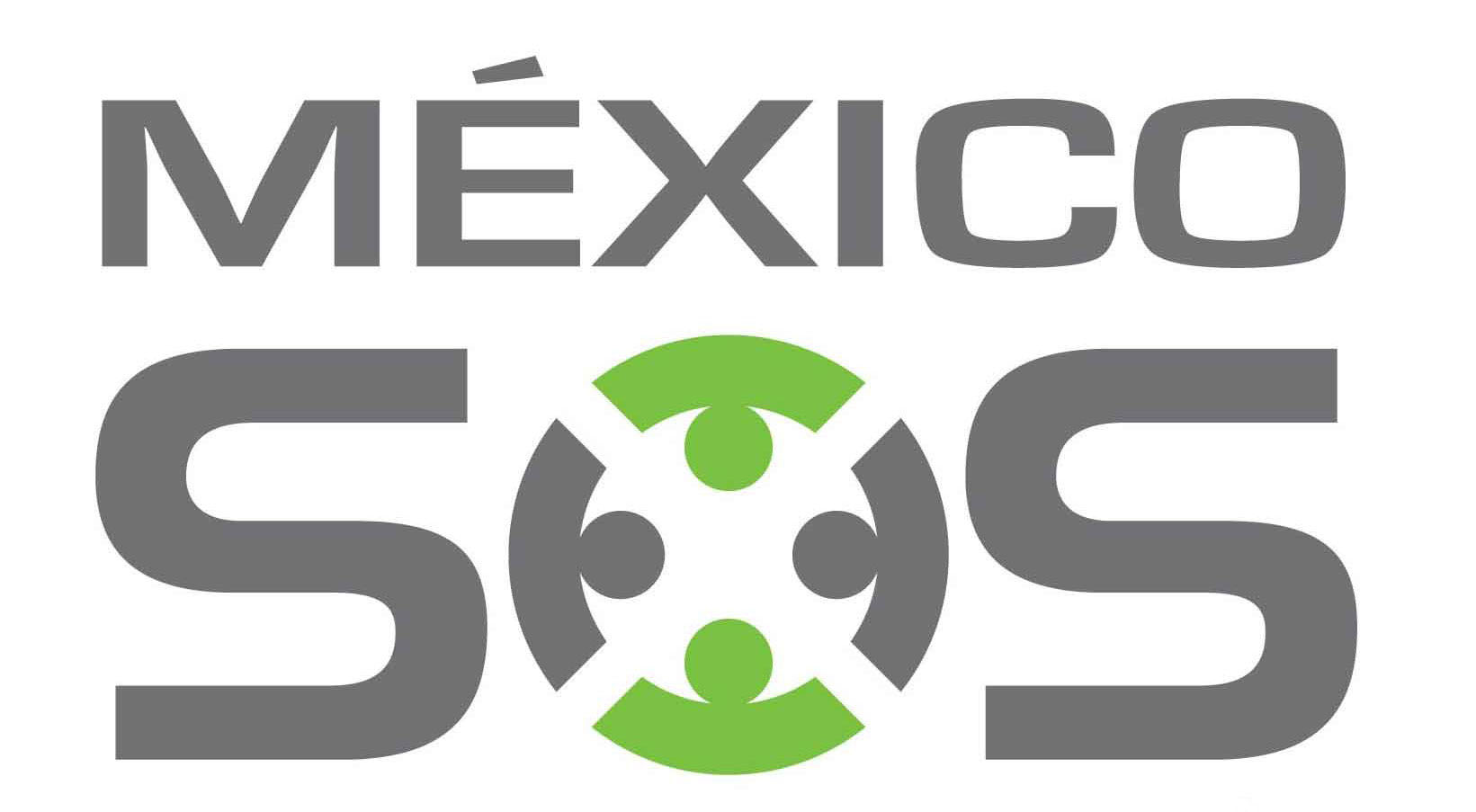 “El mayor de los peligros para la mayoría de nosotros, no es que nuestro objetivo sea demasiado alto y no lo alcancemos, sino que sea demasiado bajo y lo logremos.” 

Miguel Ángel Buonarotti.
¡Gracias!
Orlando Camacho Nacenta
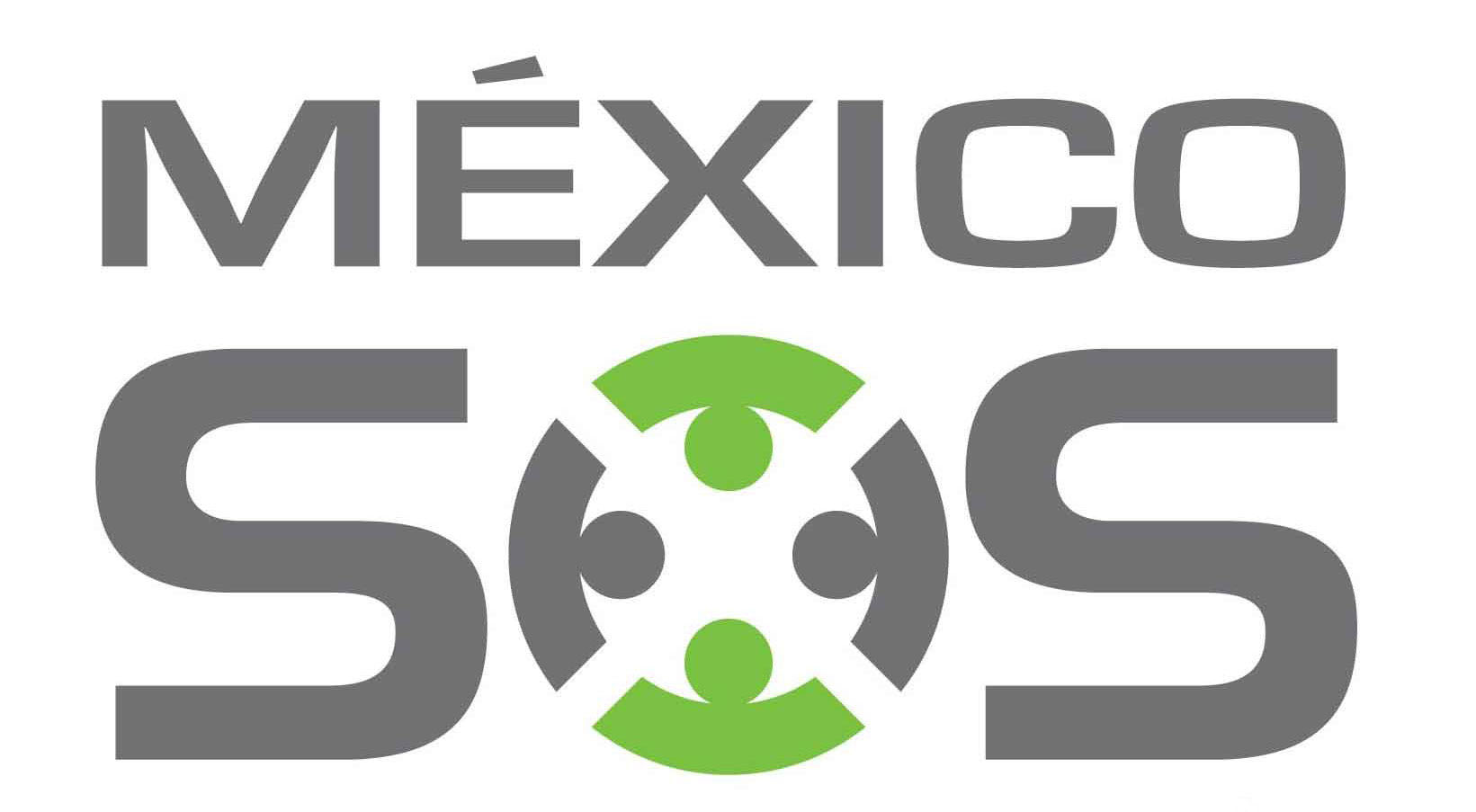 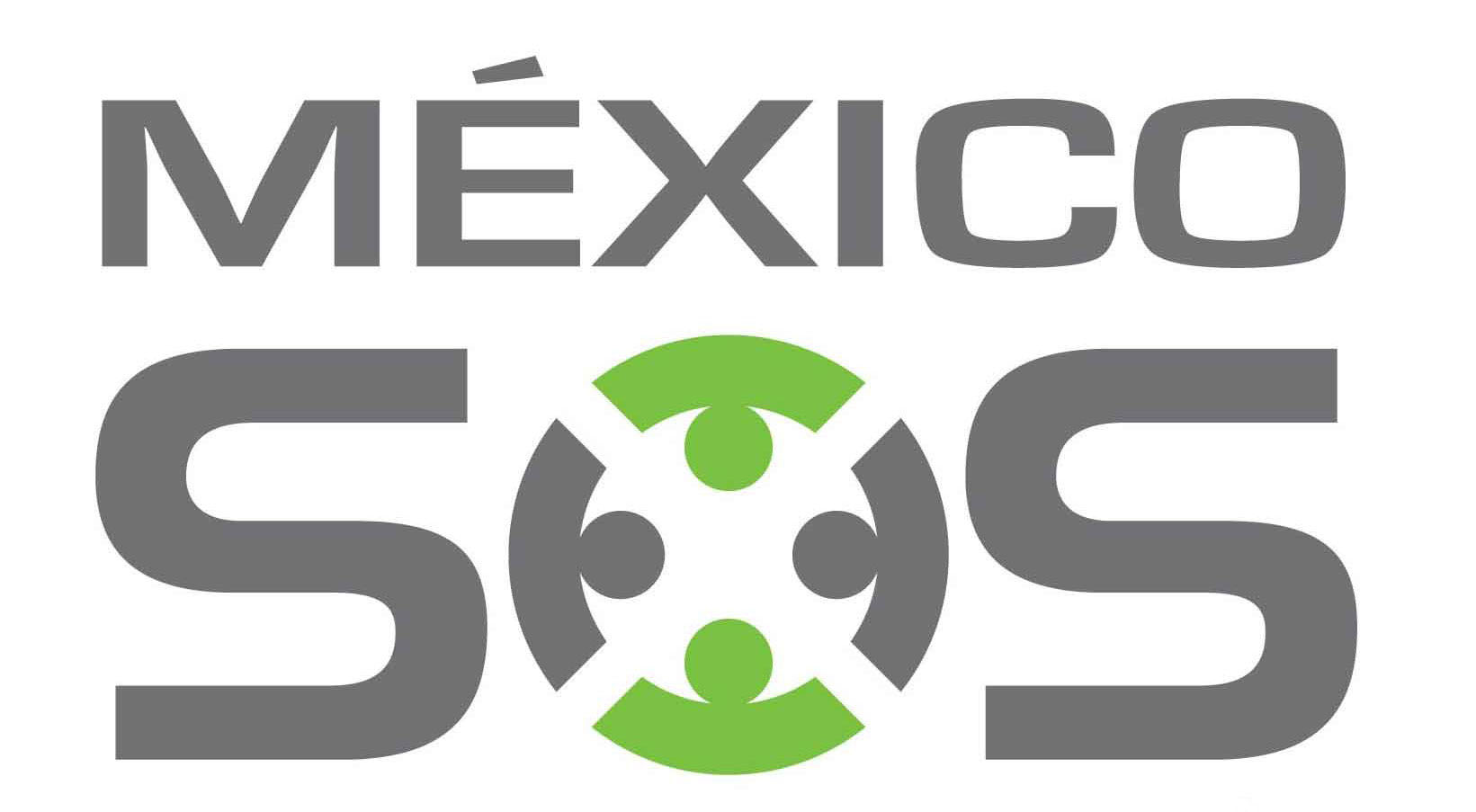 www.mexicosos.org
@MEXICOSOS
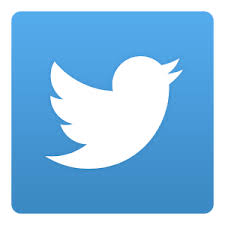 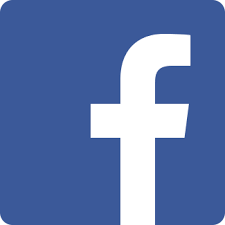 SOS
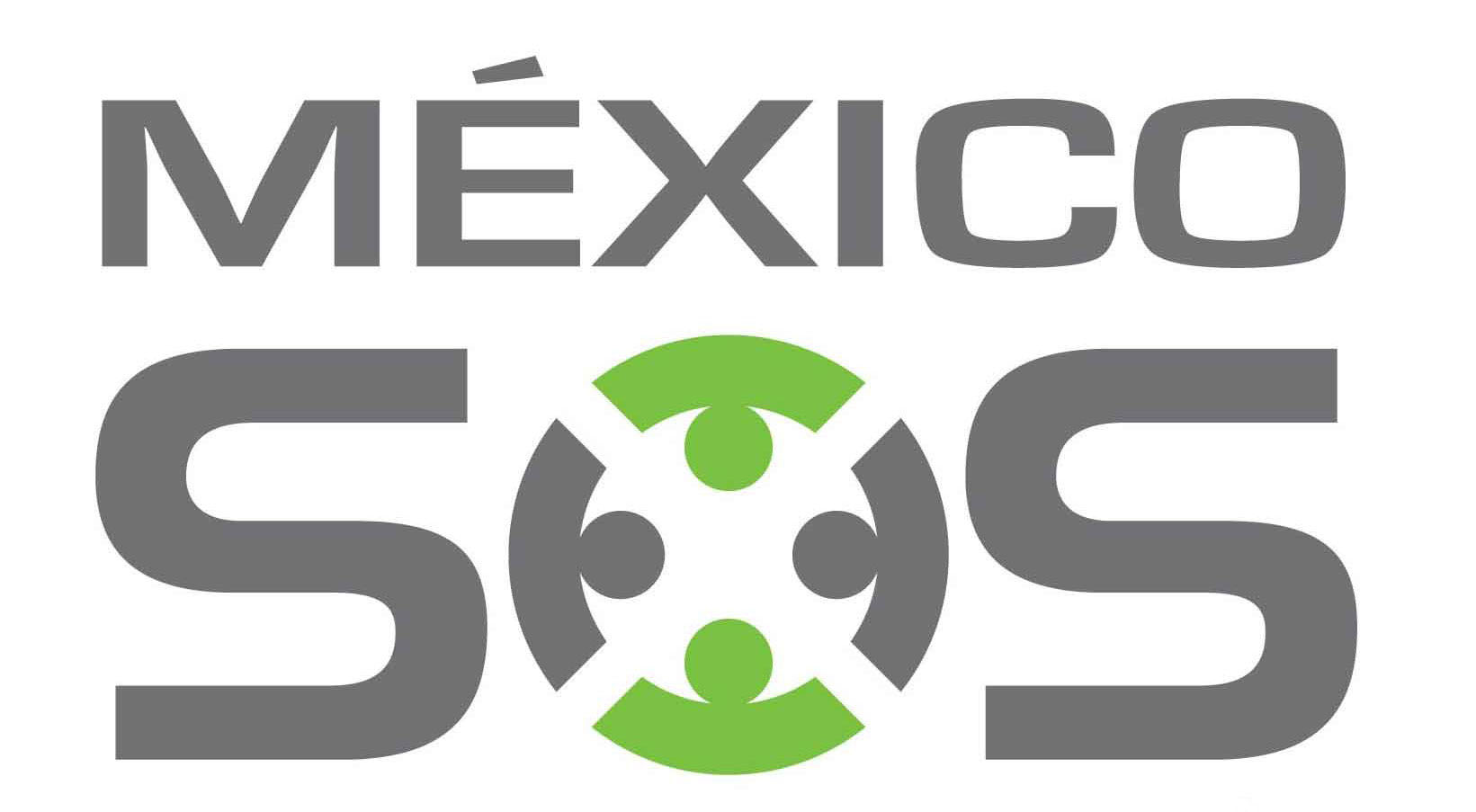